Standing On The Promises
4/4
Bb/F - SOL

Verses: 5/Chorus
PDHymns.com
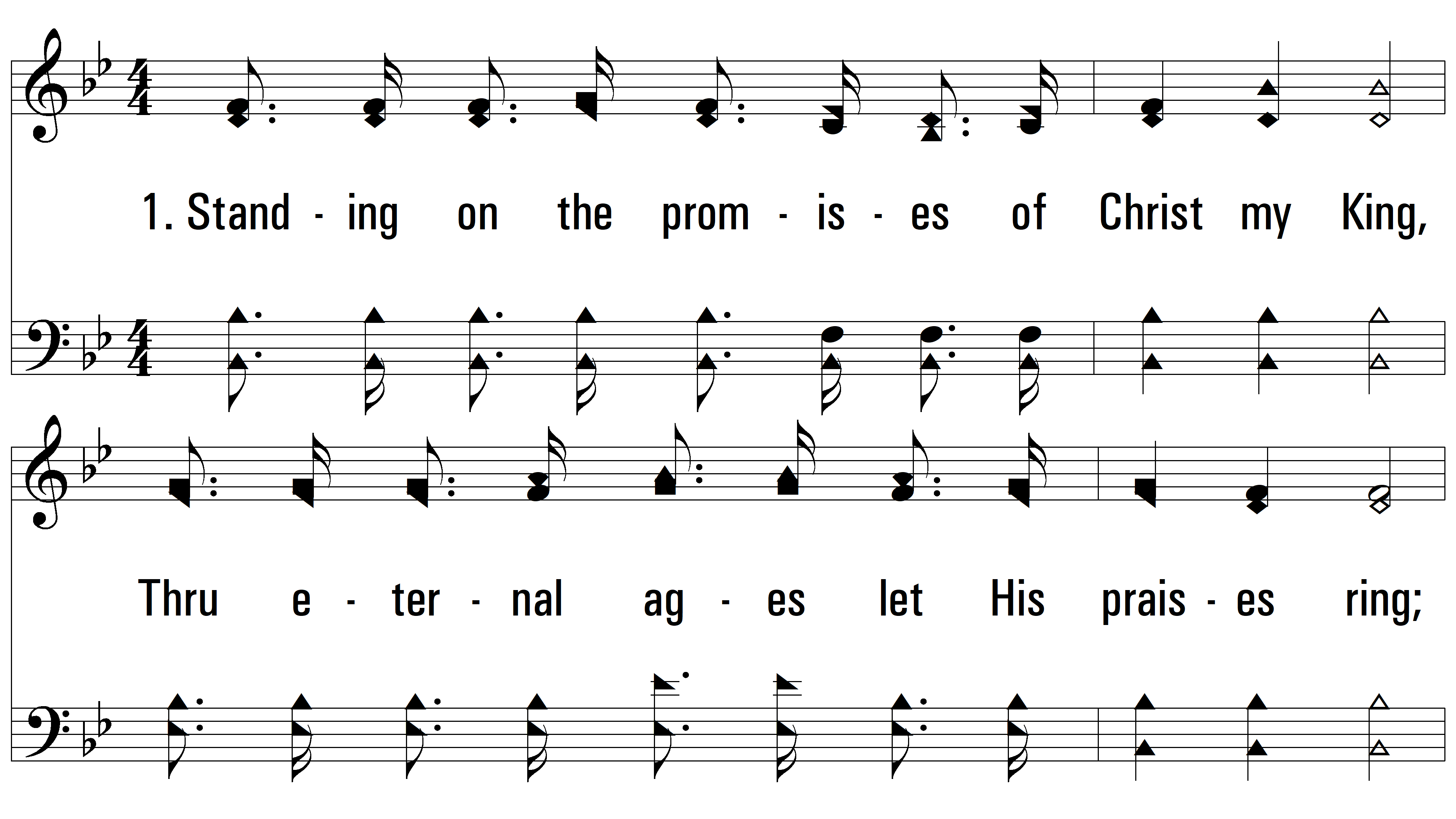 vs. 1 ~ Standing On The Promises
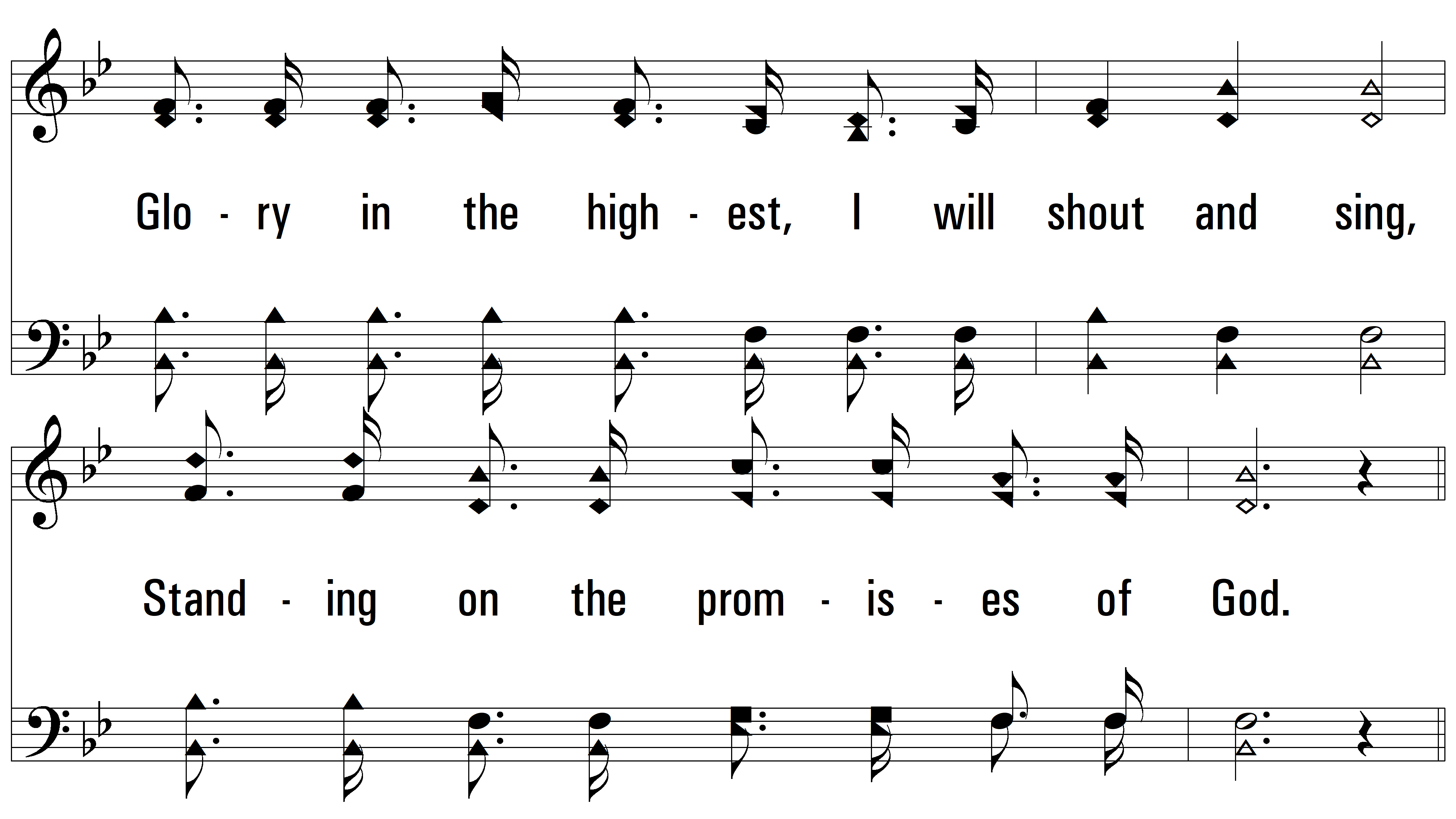 vs. 1
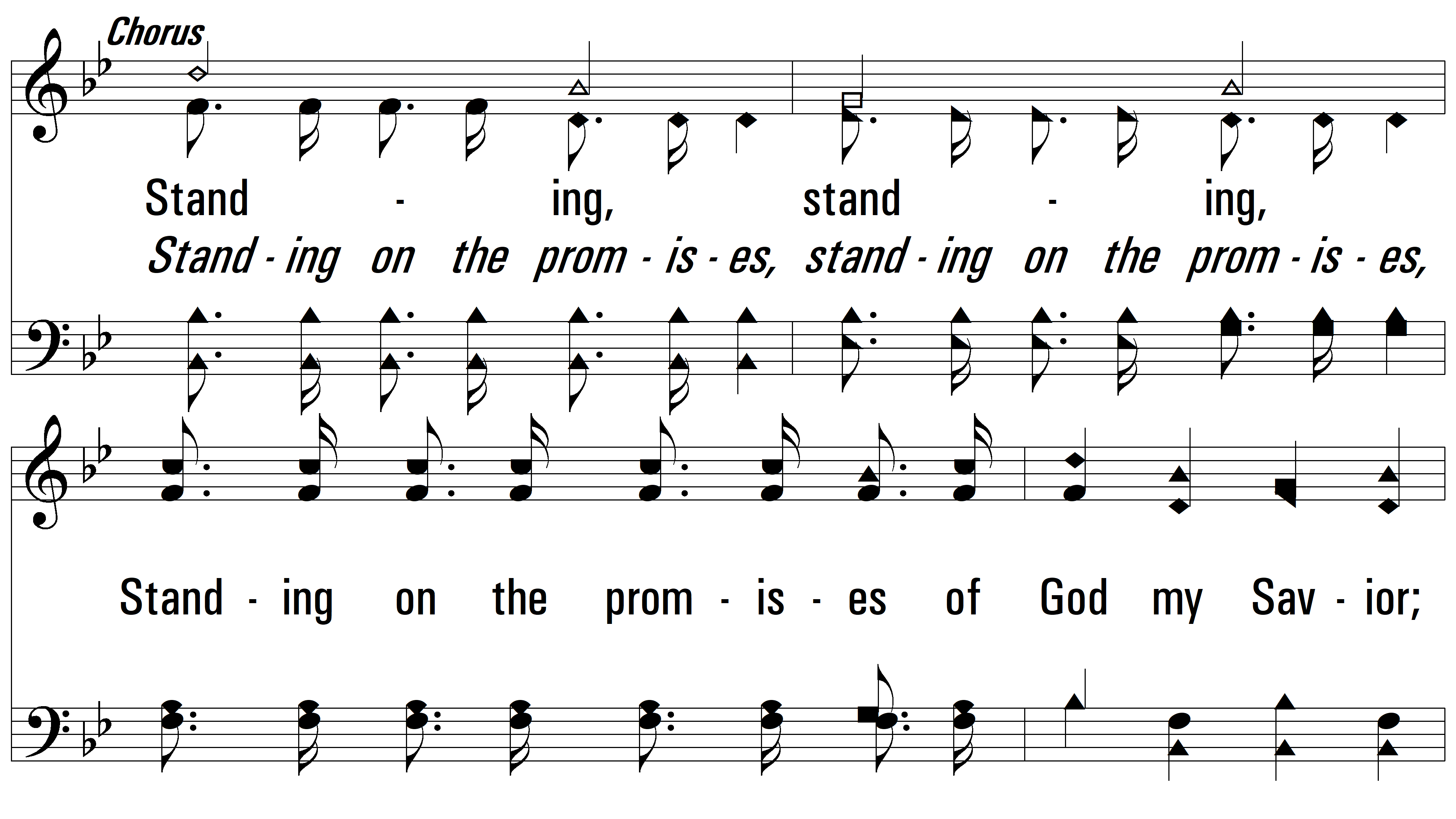 vs. 1
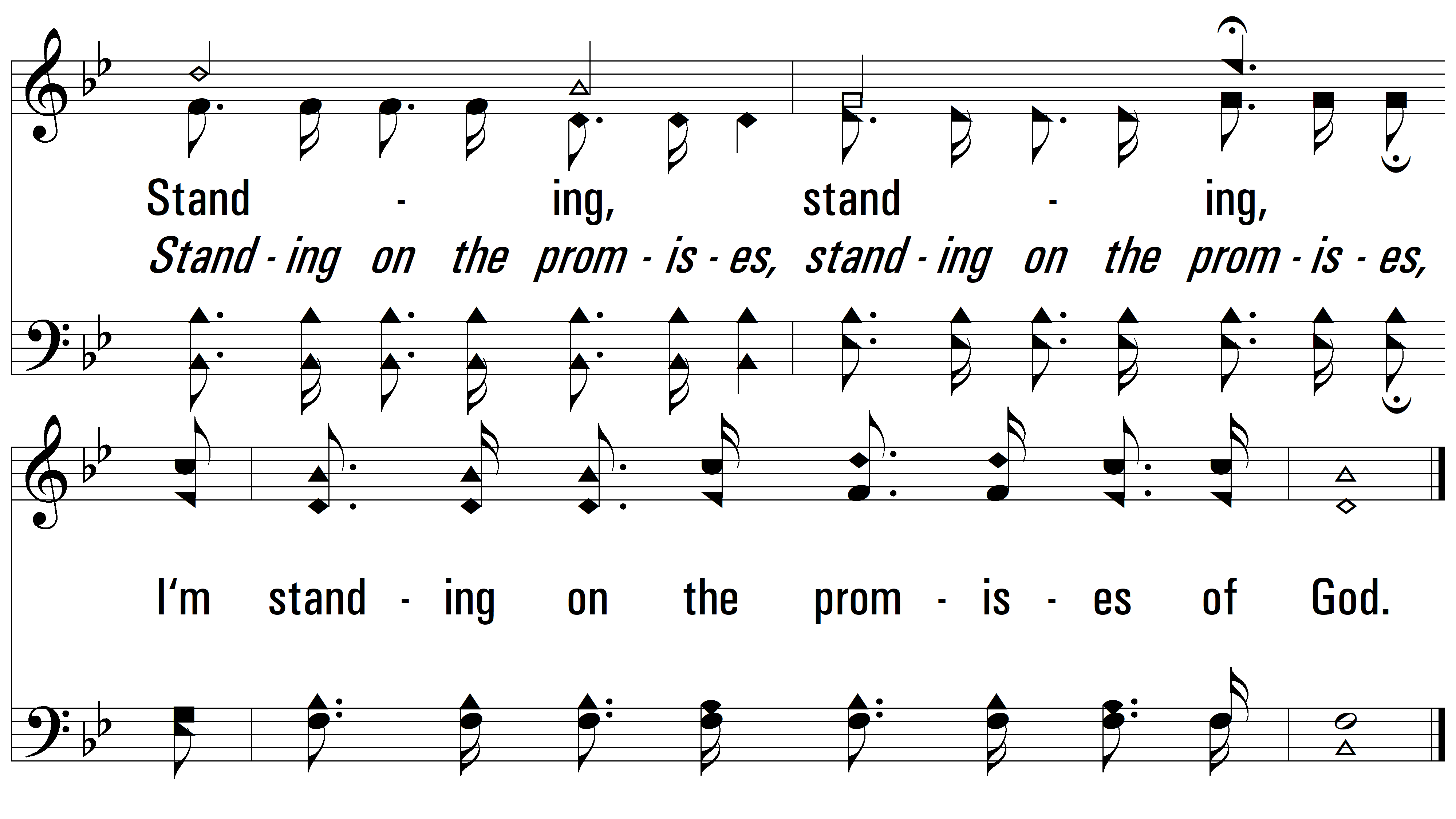 vs. 1
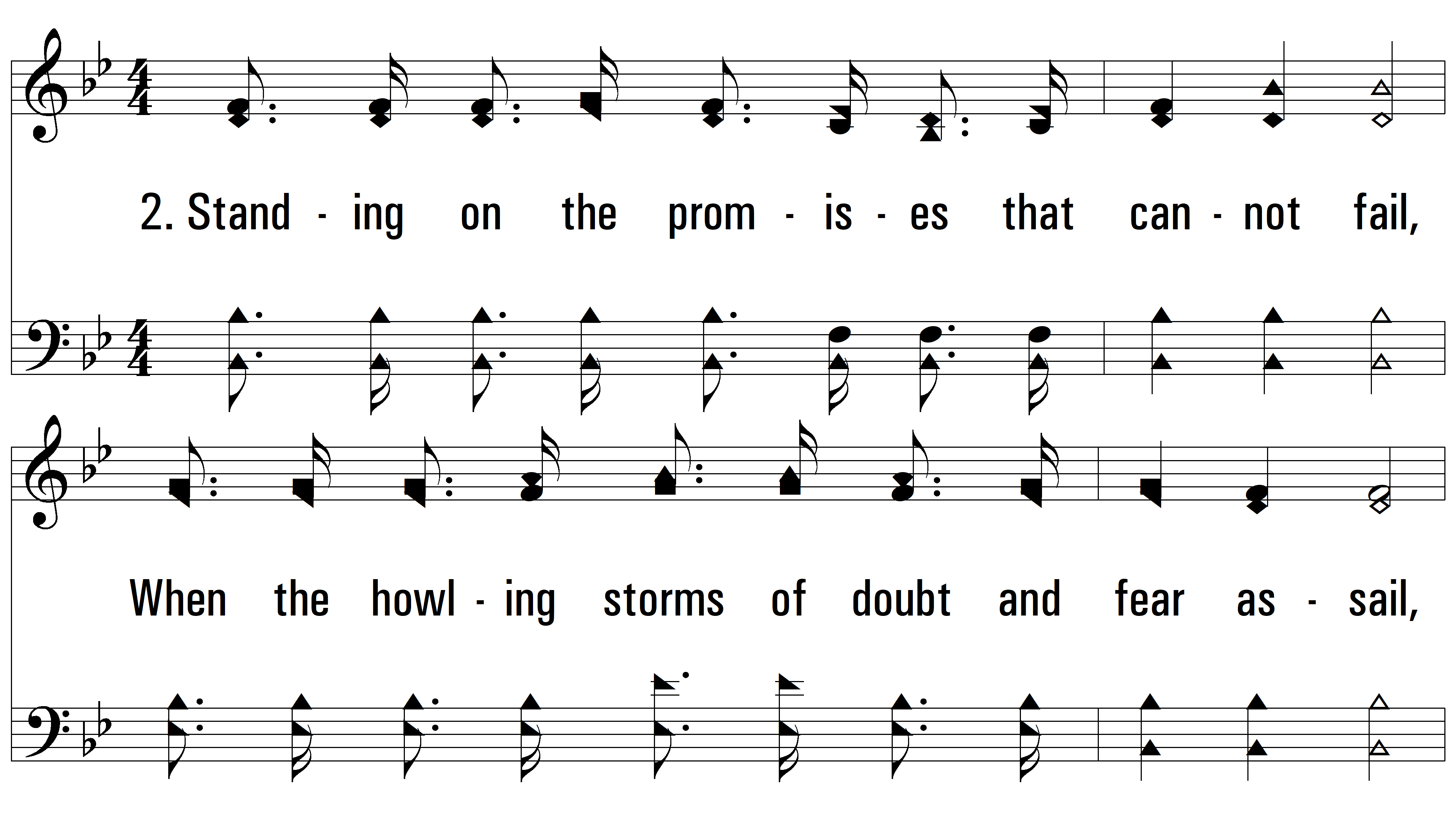 vs. 2 ~ Standing On The Promises
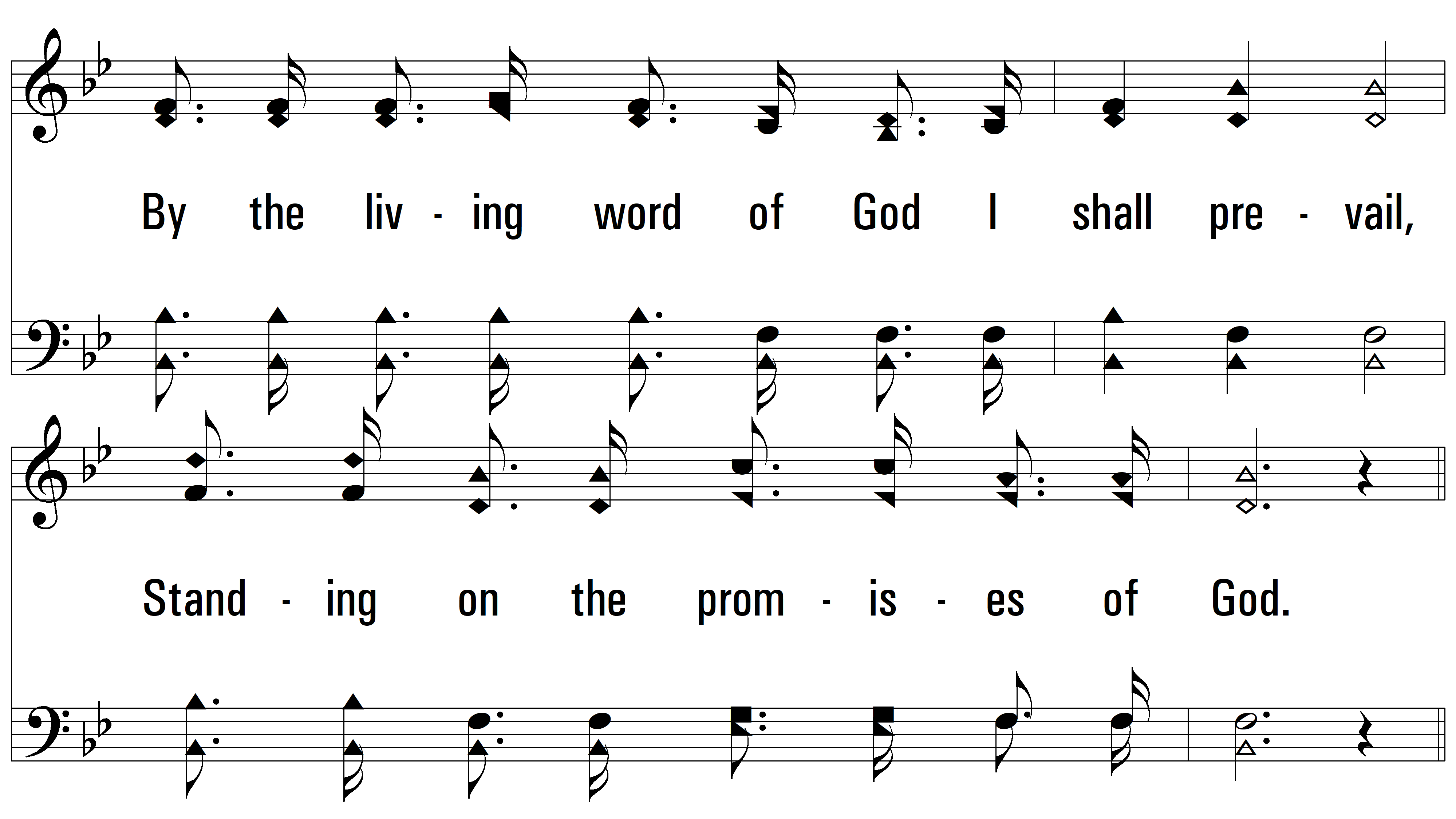 vs. 2
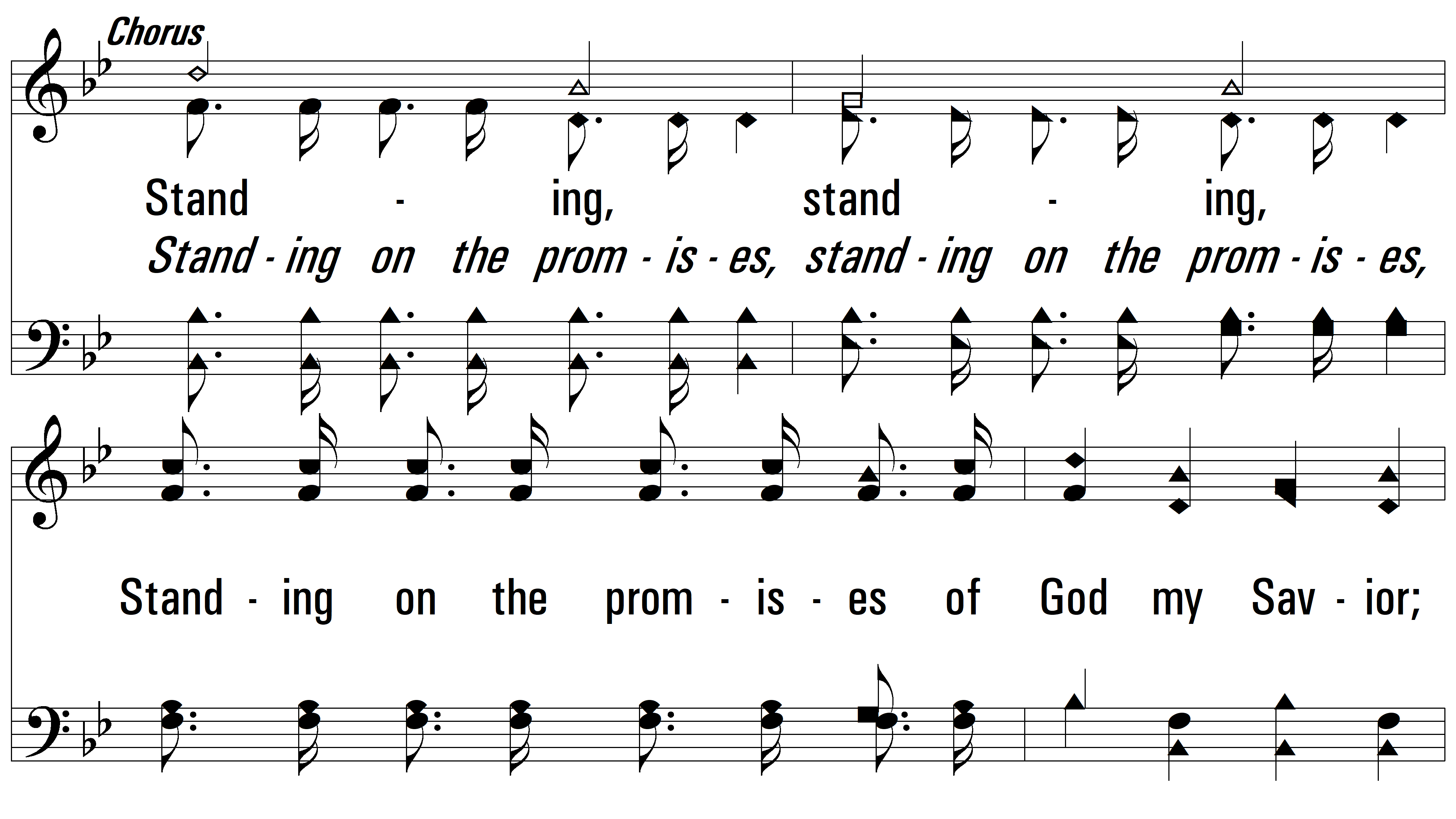 vs. 2
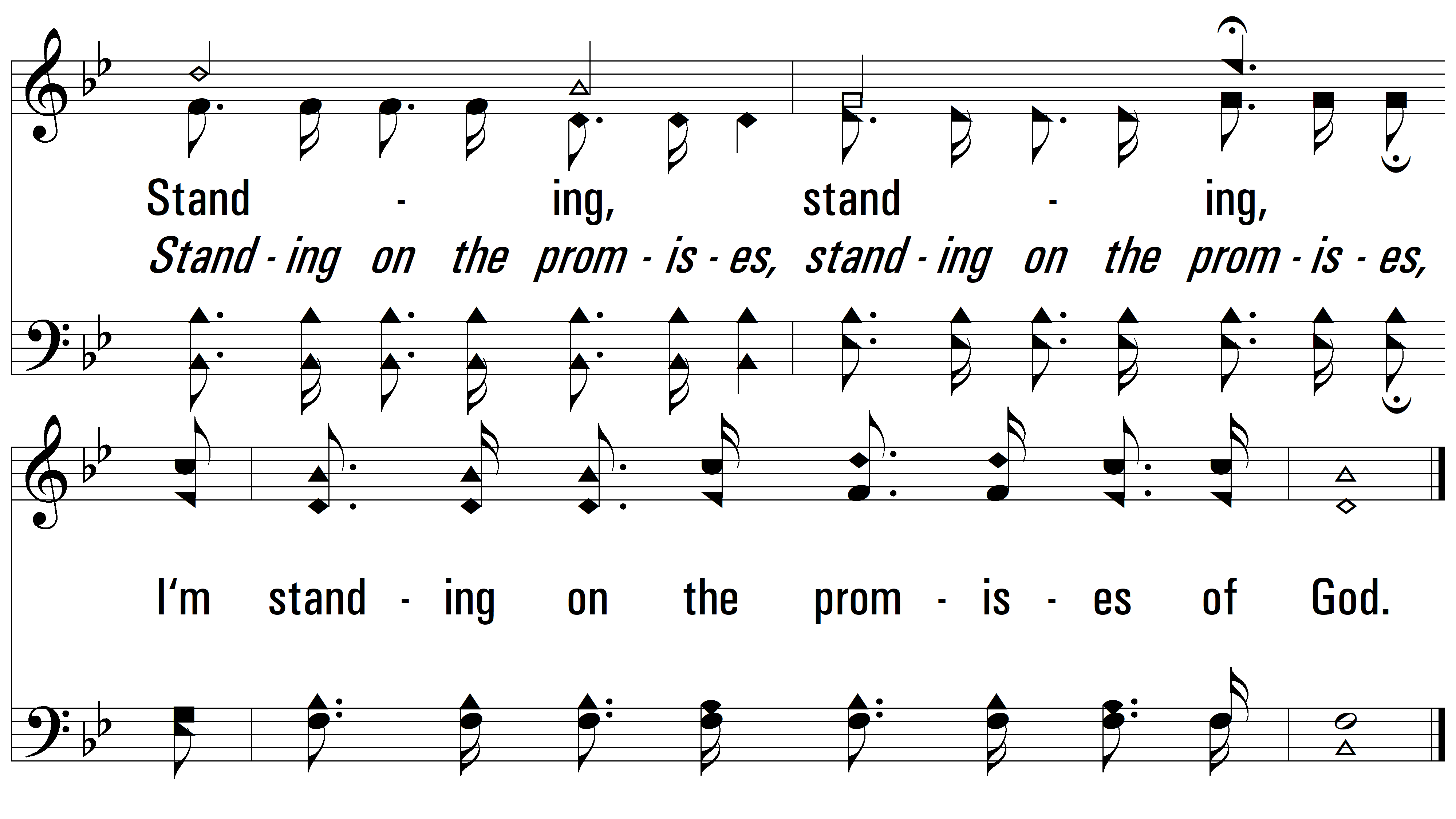 vs. 2
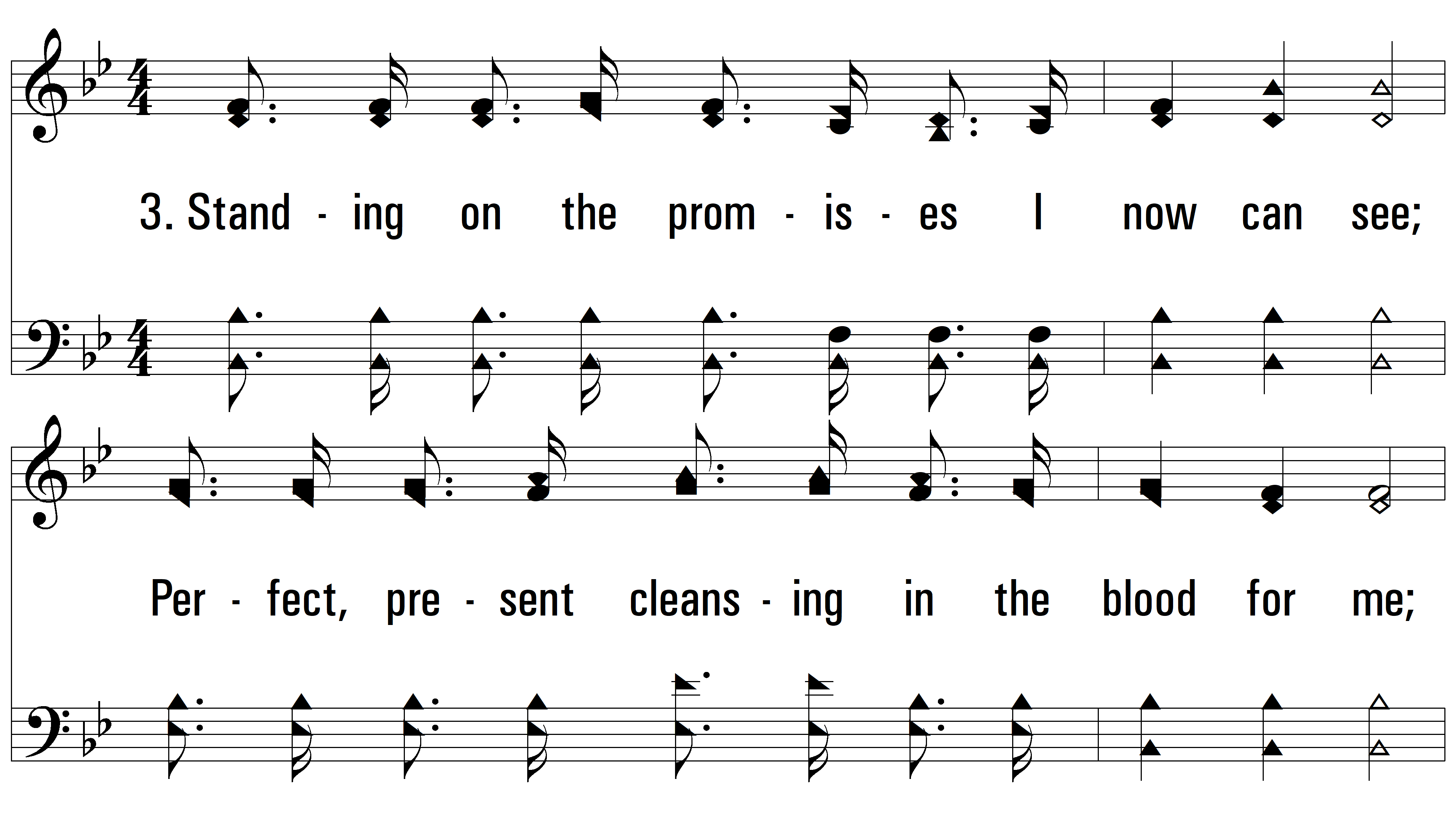 vs. 3 ~ Standing On The Promises
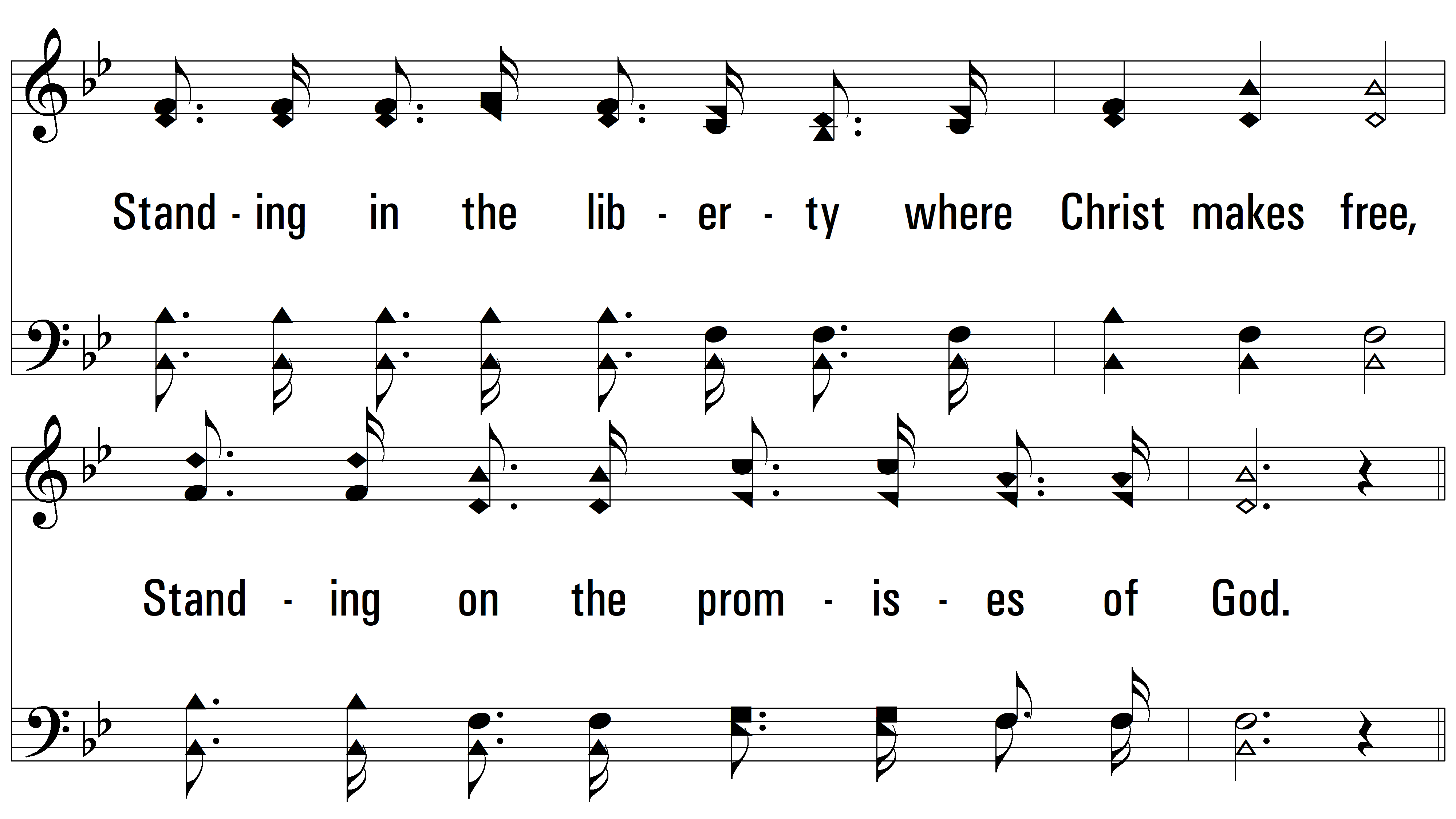 vs. 3
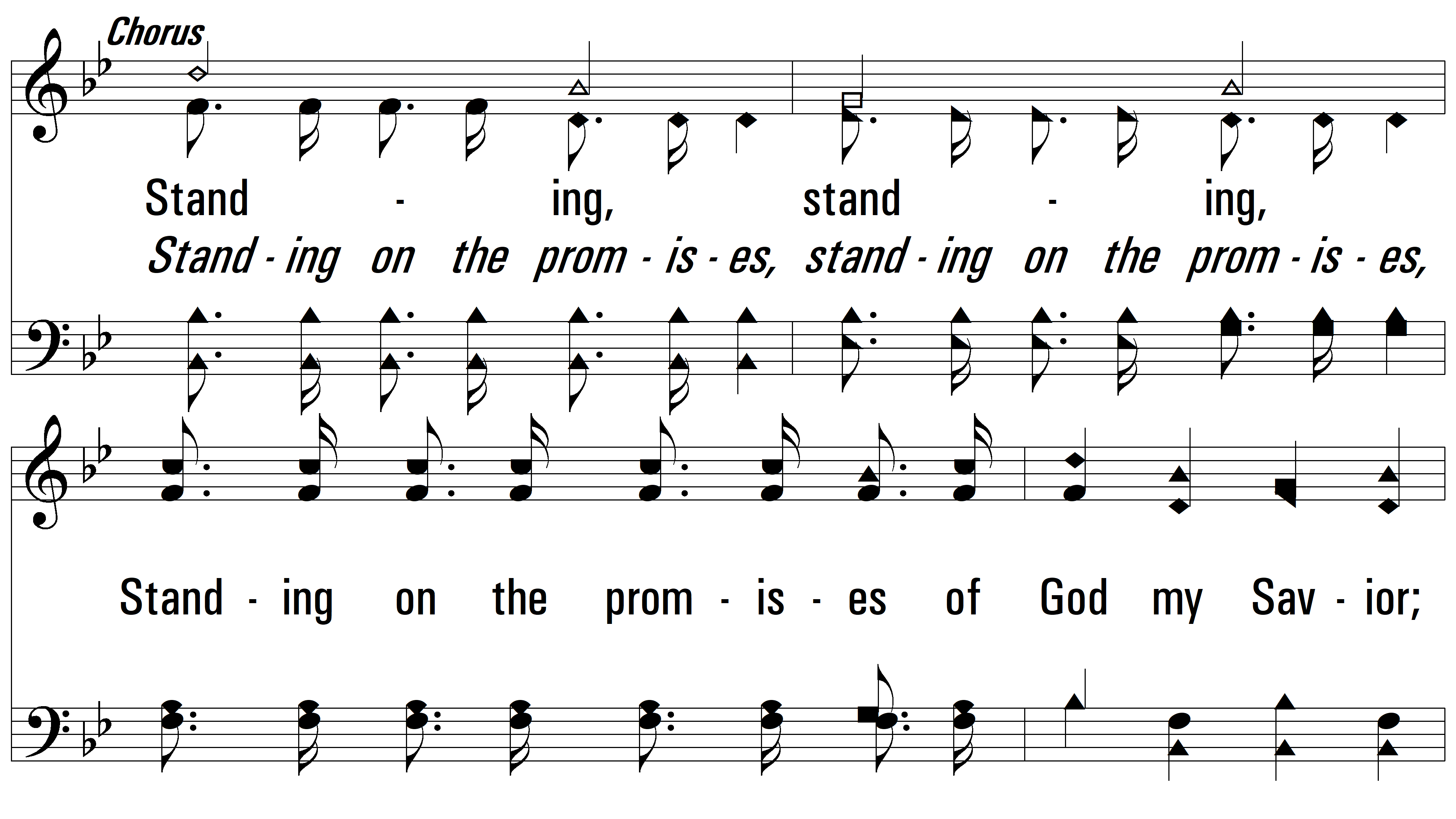 vs. 3
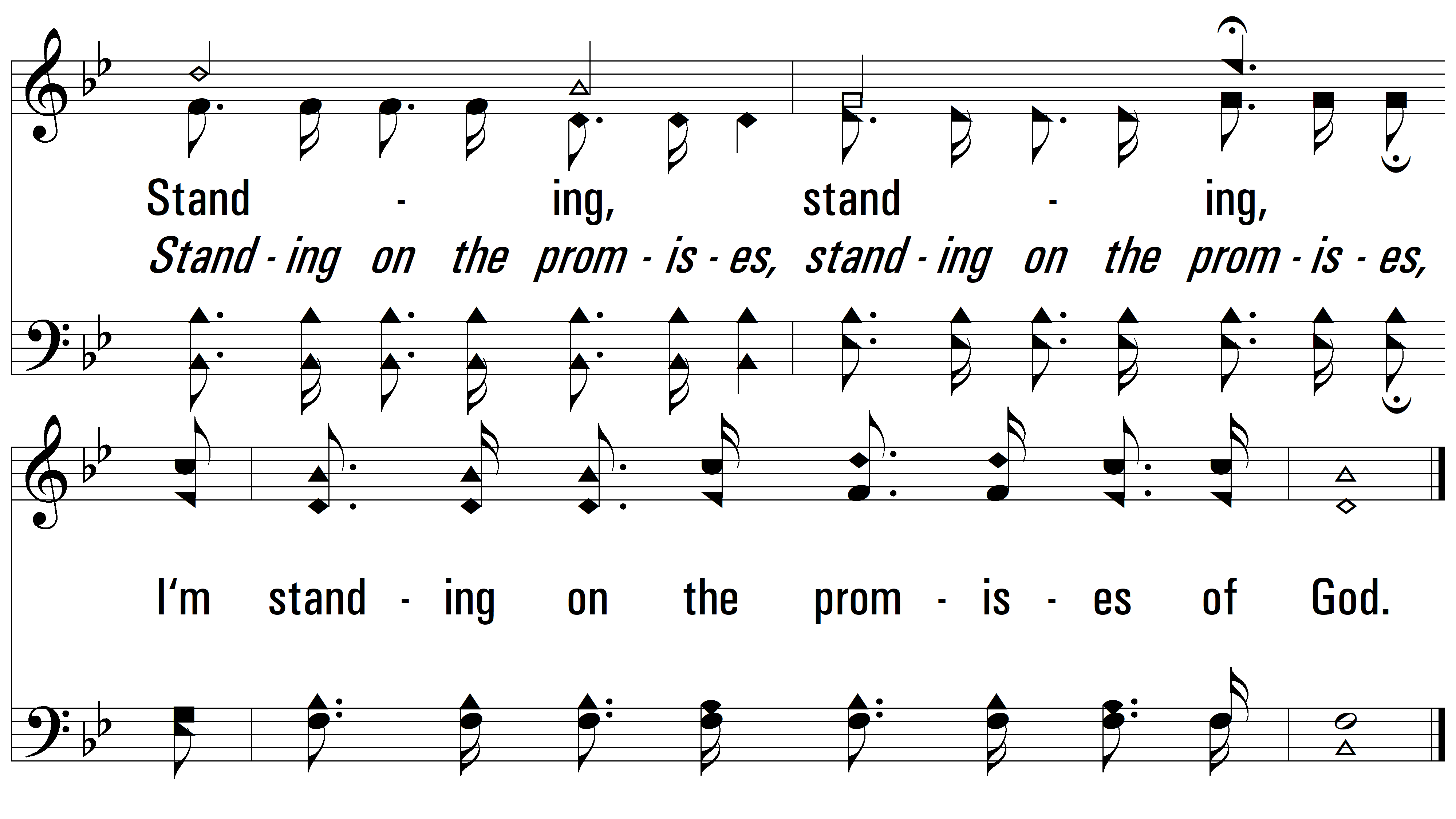 vs. 3
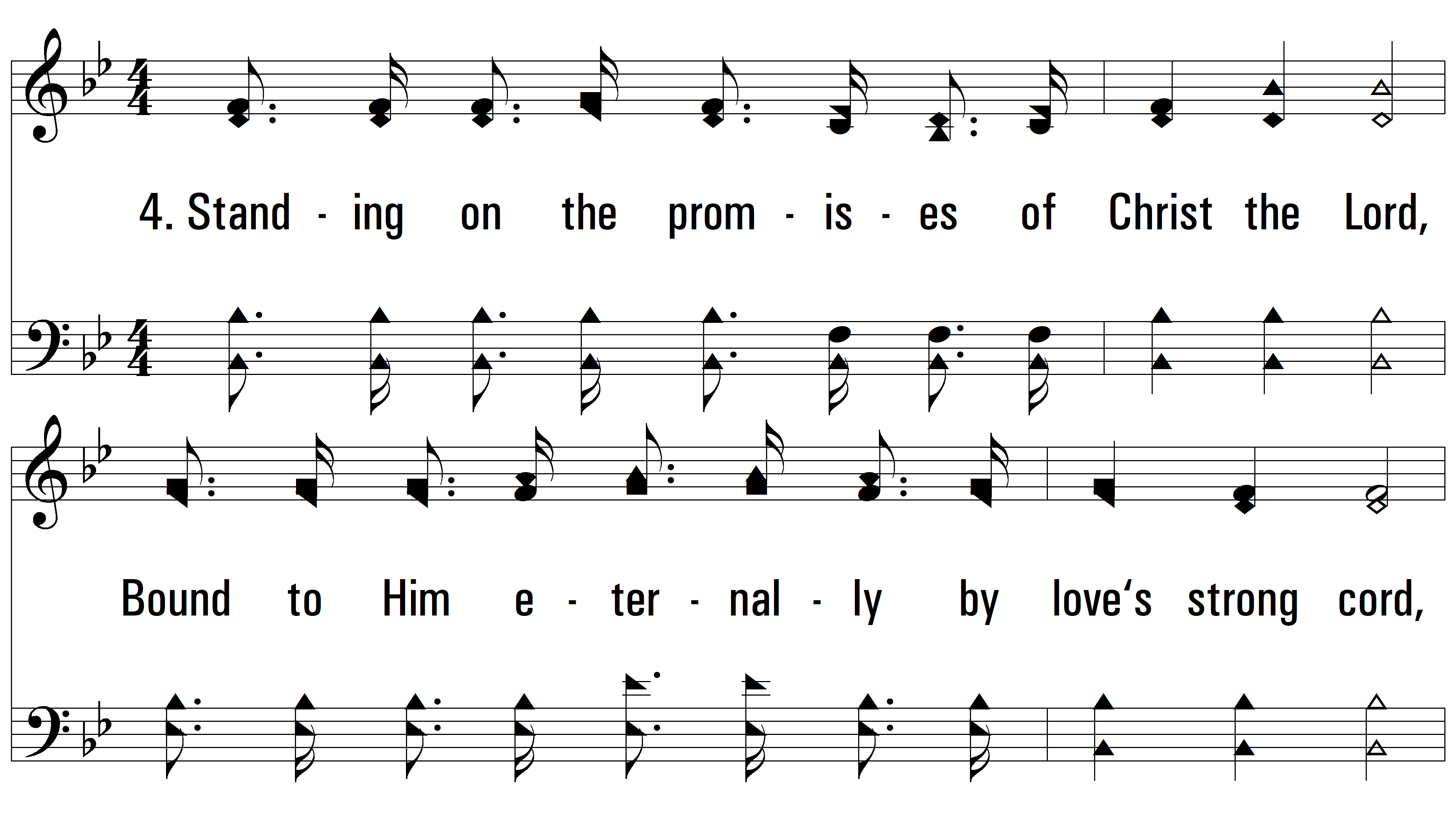 vs. 4 ~ Standing On The Promises
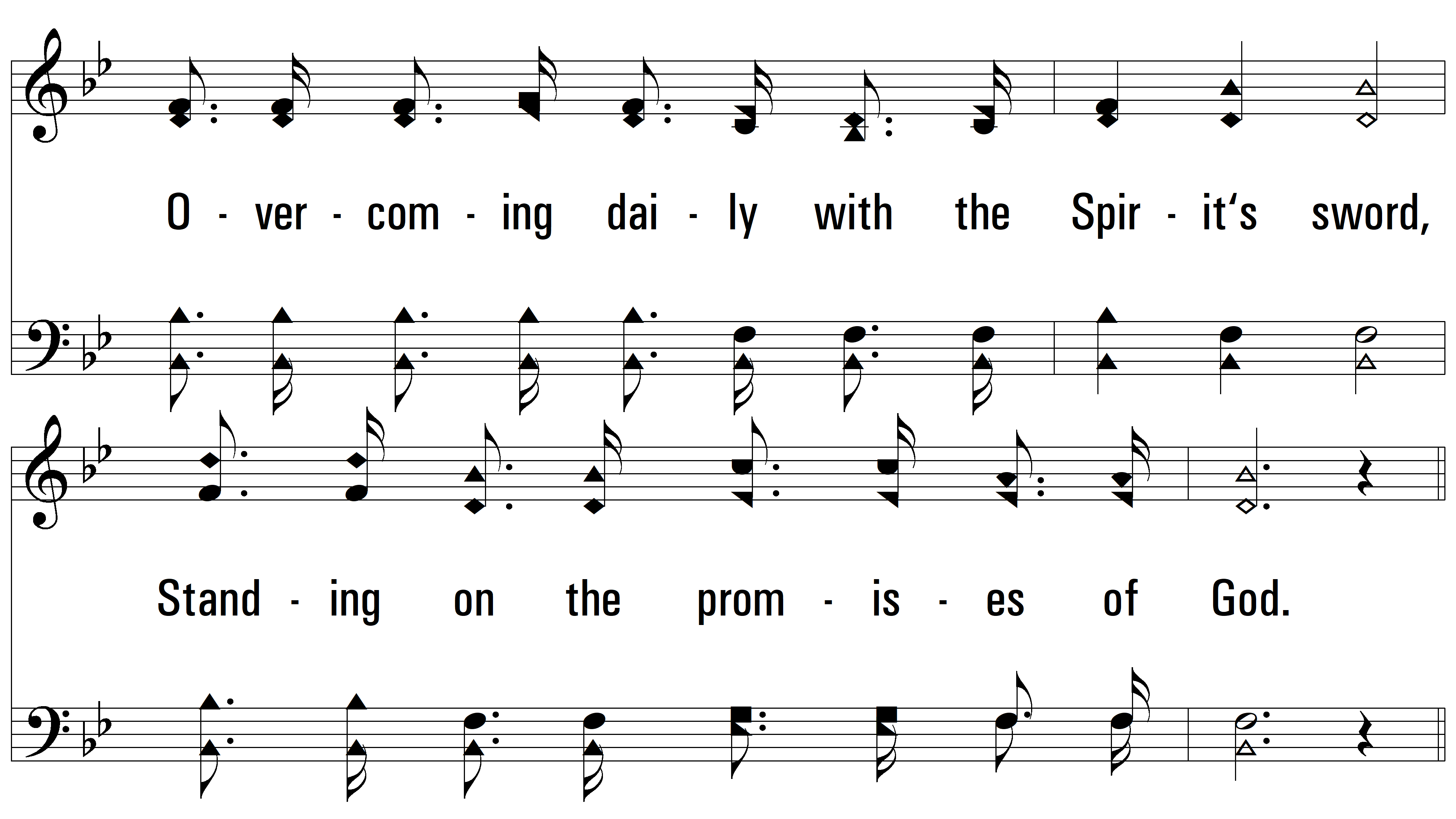 vs. 4
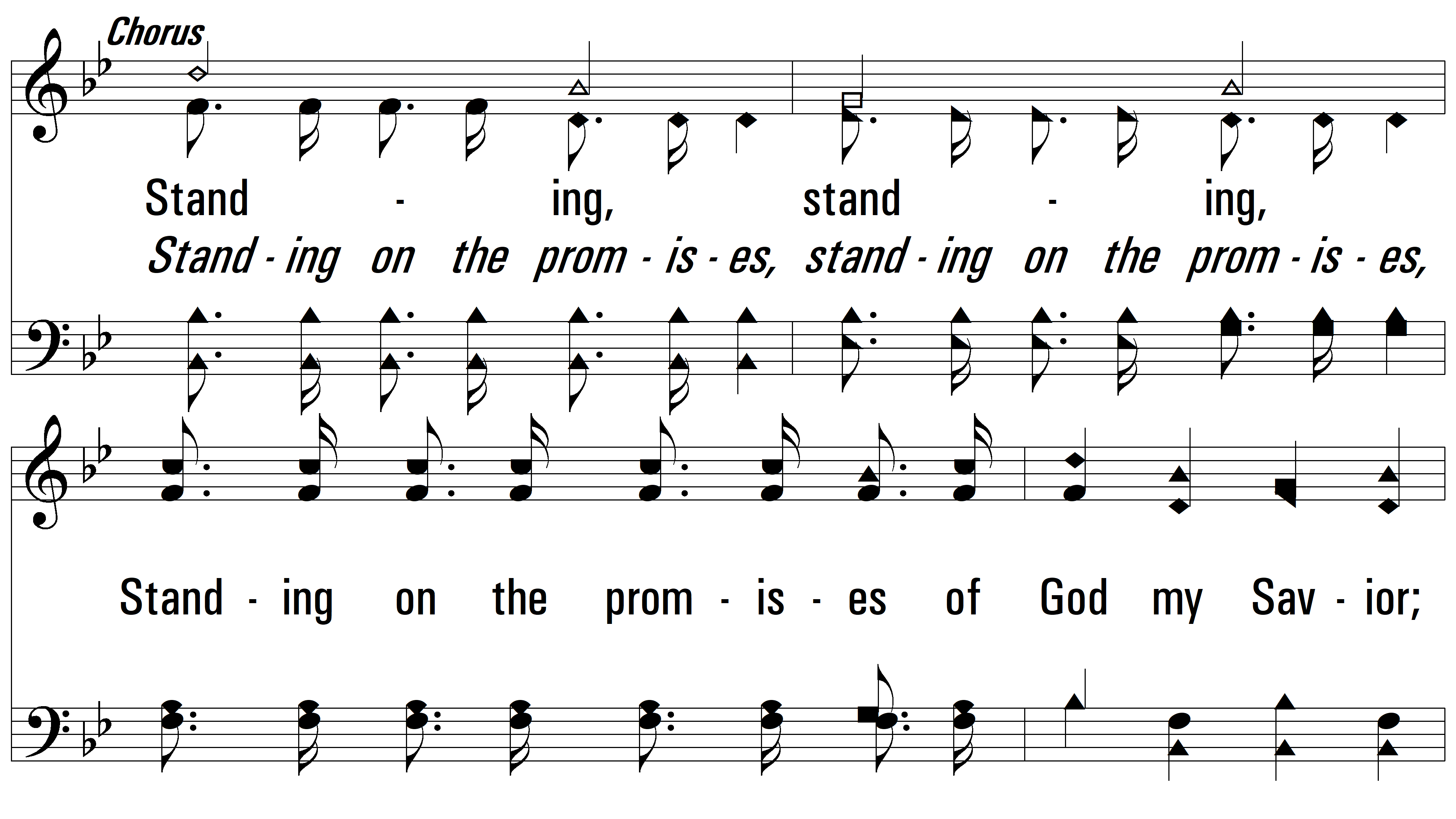 vs. 4
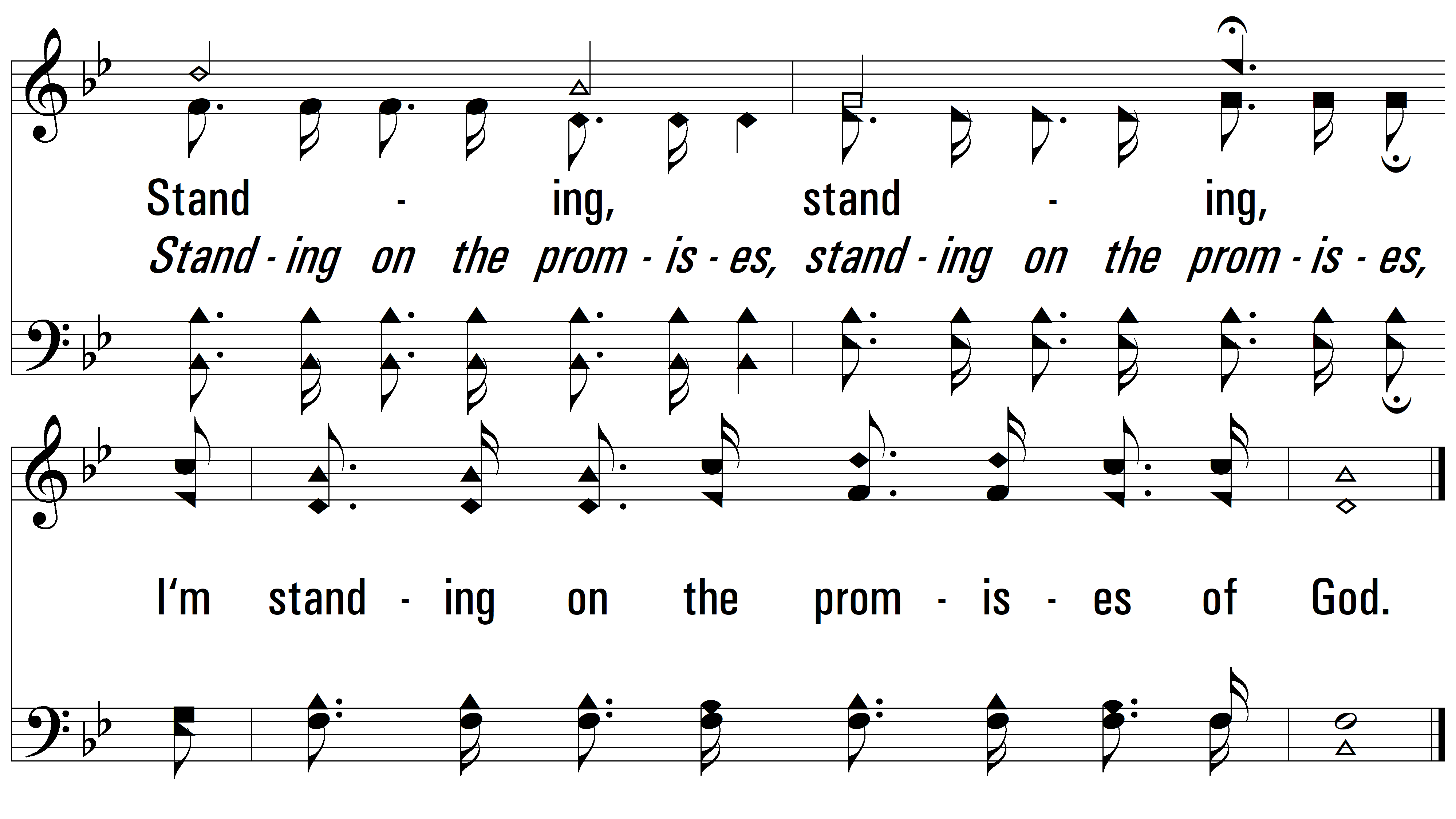 vs. 4
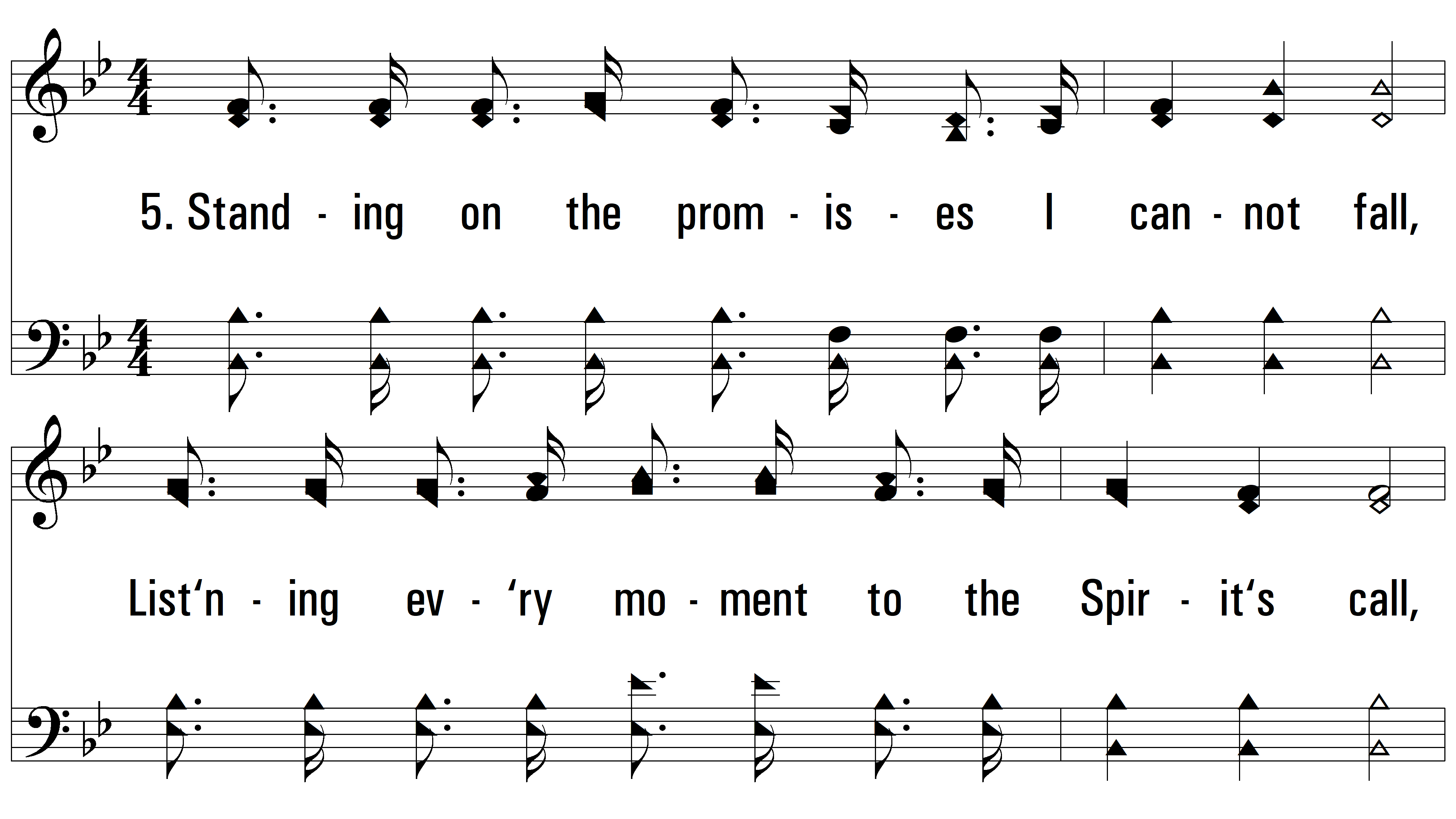 vs. 5 ~ Standing On The Promises
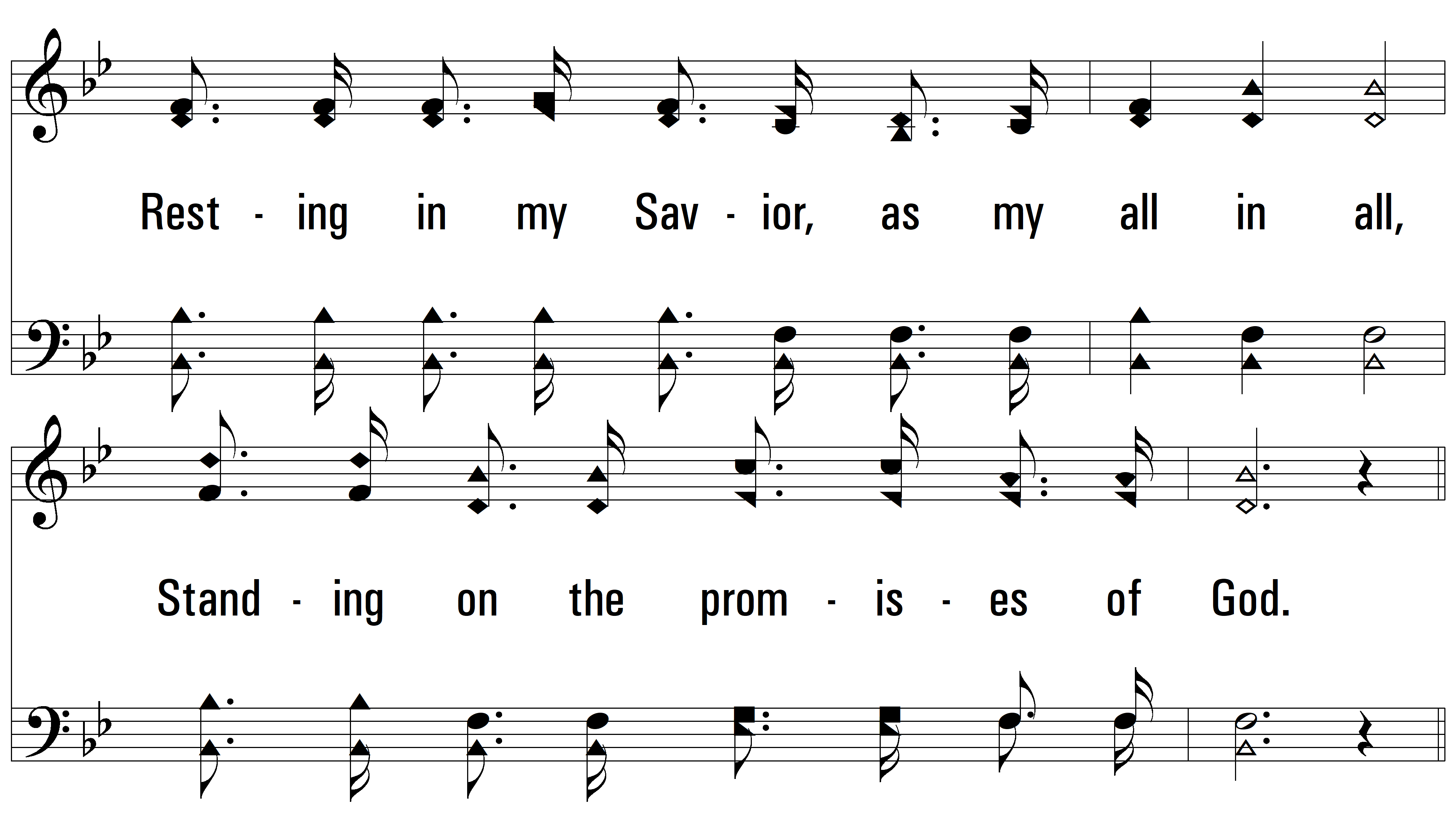 vs. 5
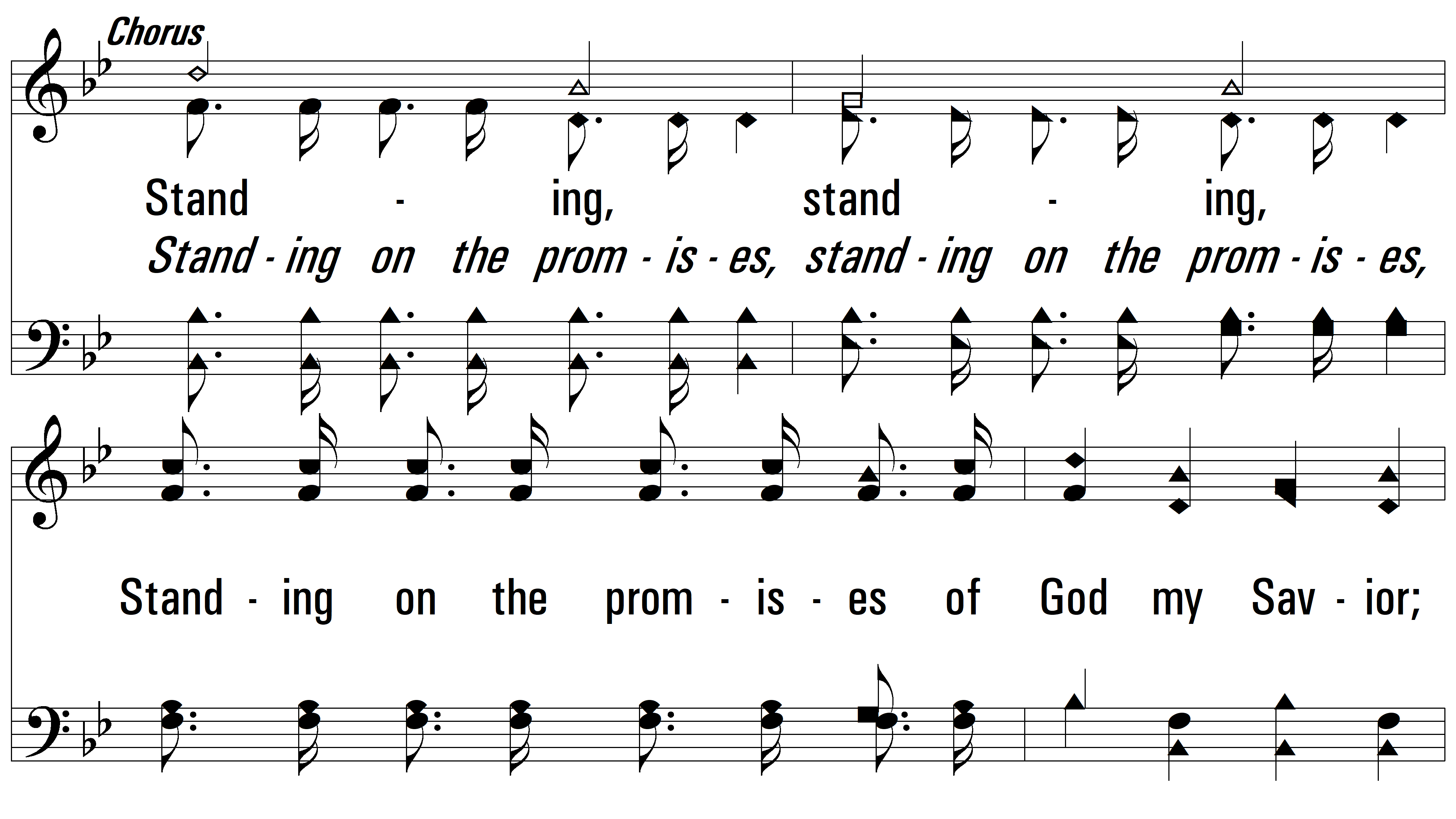 vs. 5
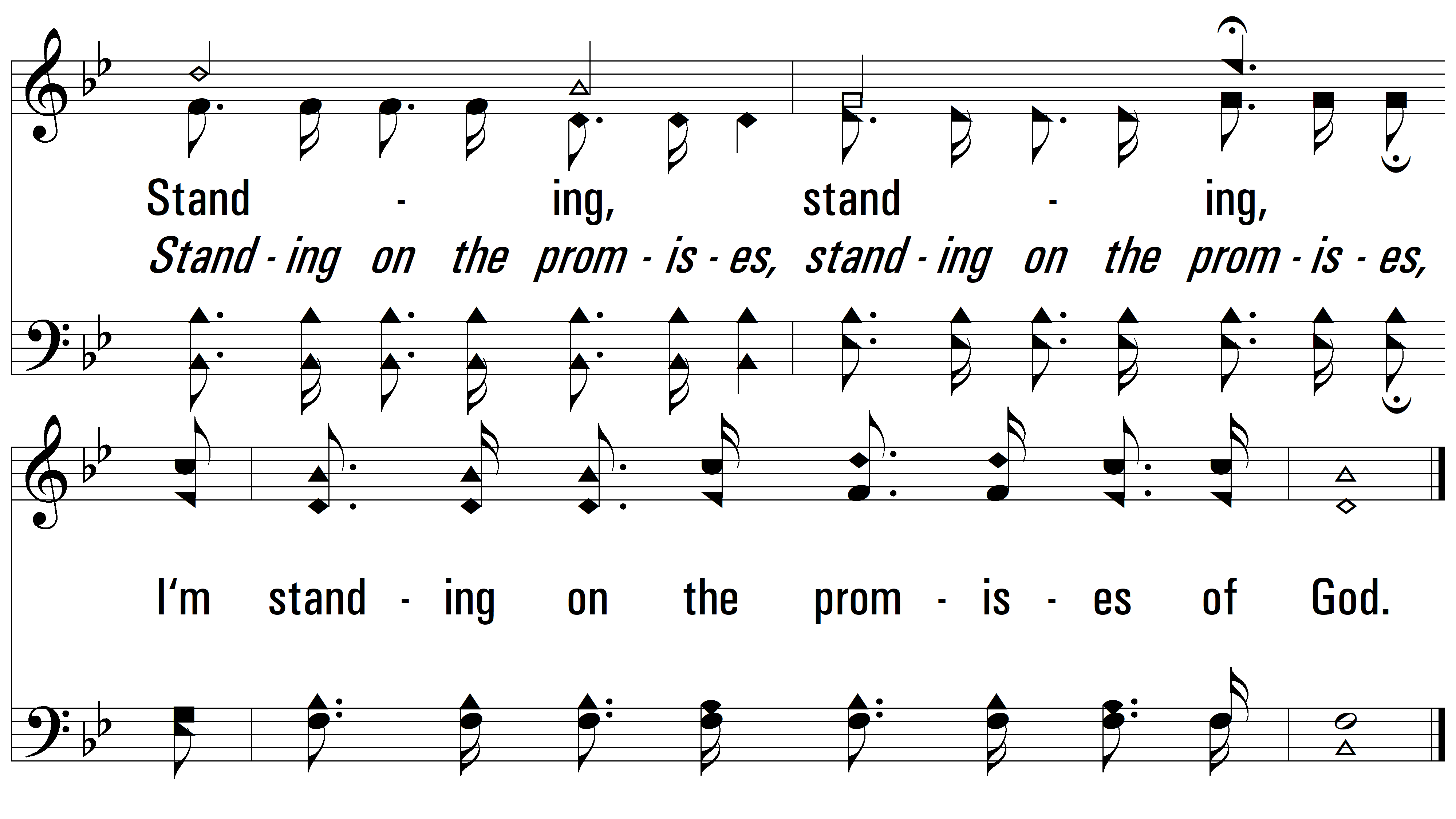 END
PDHymns.com
vs. 5